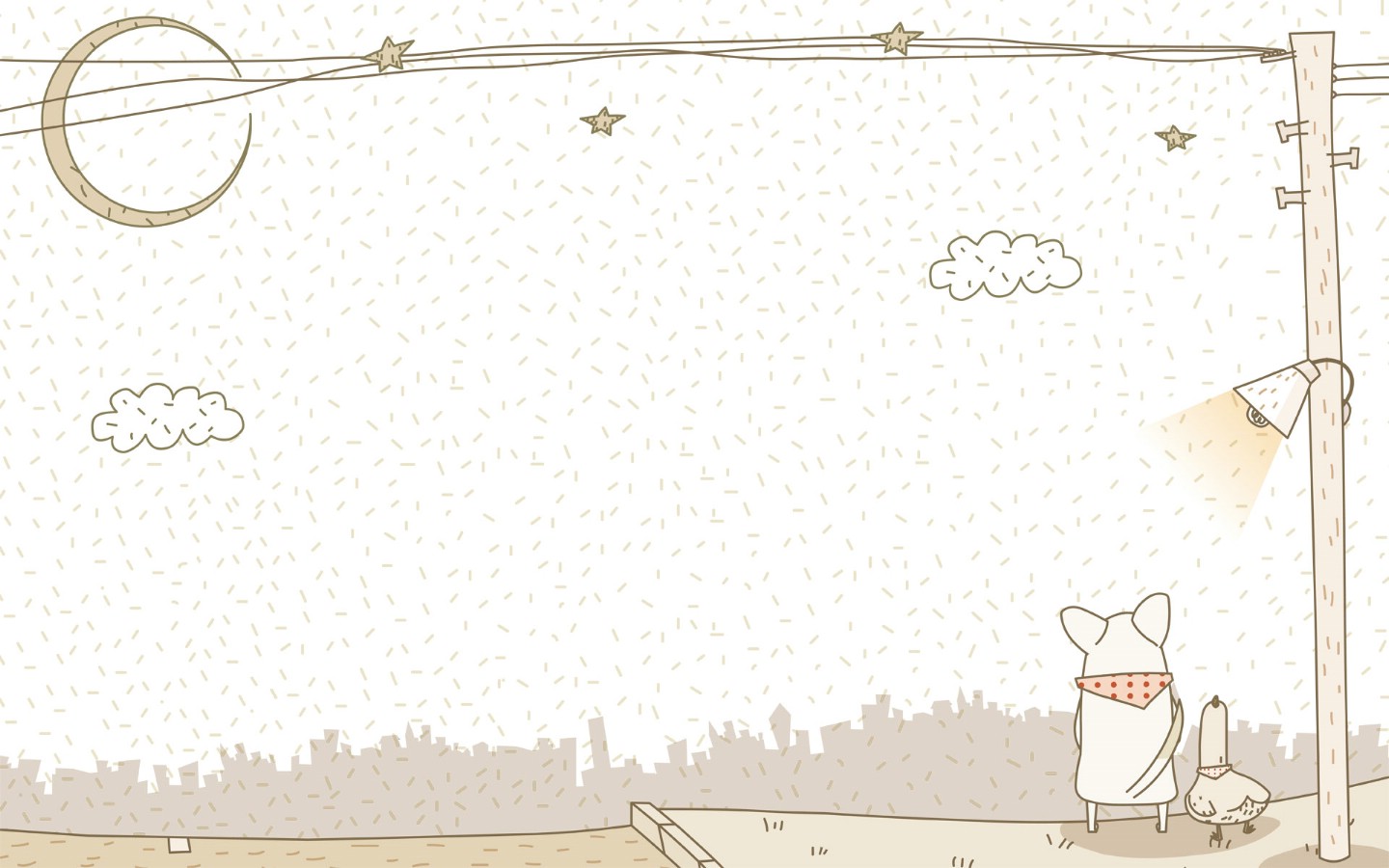 石二鍋
組員:
林俐萱
陳淑君
劉倪偵
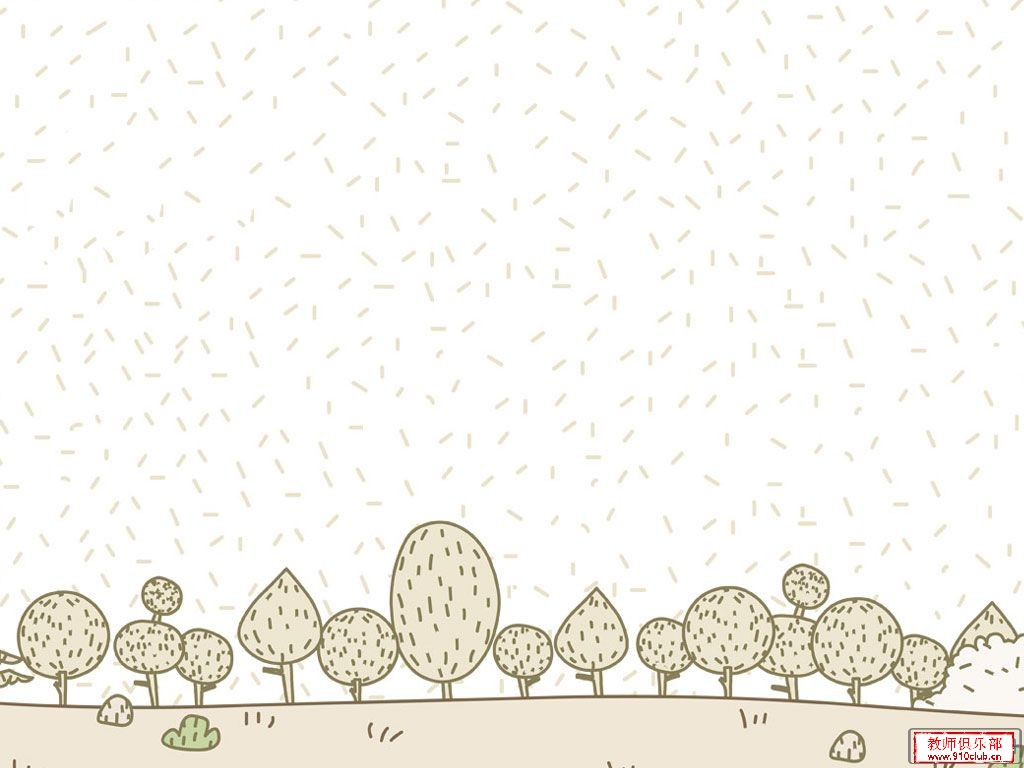 壹●前言
台灣各式火鍋店興盛，火鍋種類繁多，不管夏天或冬天總是門庭若市，尤其是在台灣過年節日圍爐必備的饗宴。每次經過都會看到石二鍋有許多人潮，因此想了解石二鍋在激烈競爭中深受歡迎的原因。石二鍋到底採取何種商業手段來製造出這波熱潮。
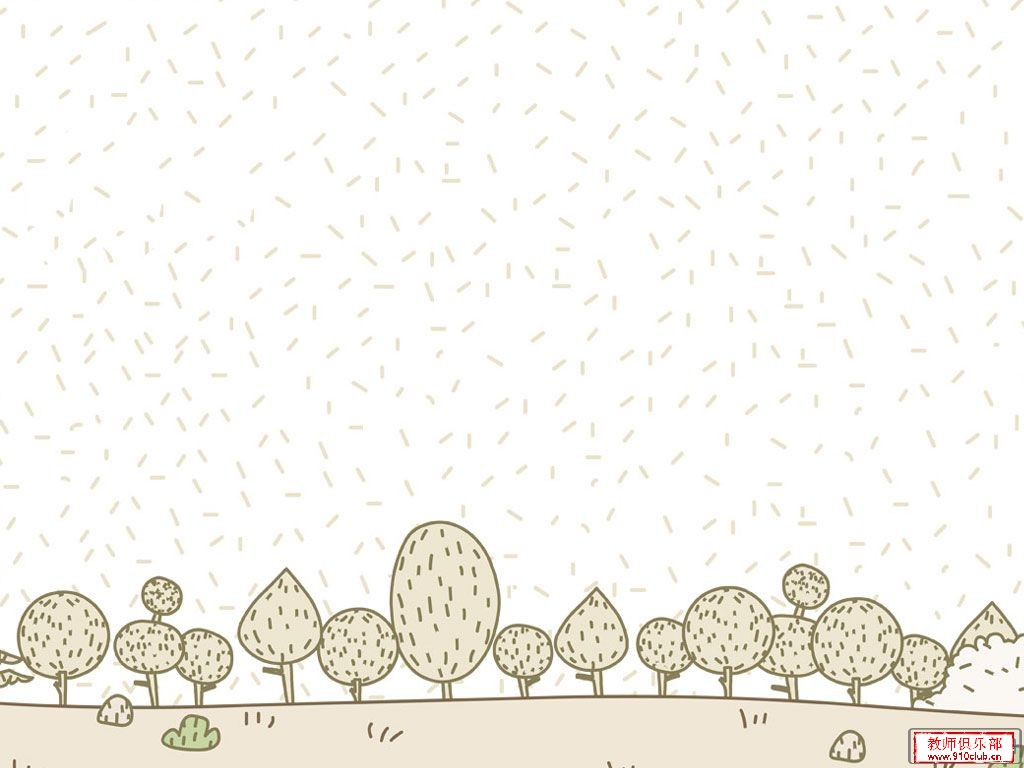 研究目的
(一)了解石二鍋的起源與經營概念
  
(二)以SWOT及4P分析石二鍋的行銷策略
   
(三)探討消費者對石二鍋之滿意度
 
(四)提出本組對石二鍋永續經營之建議
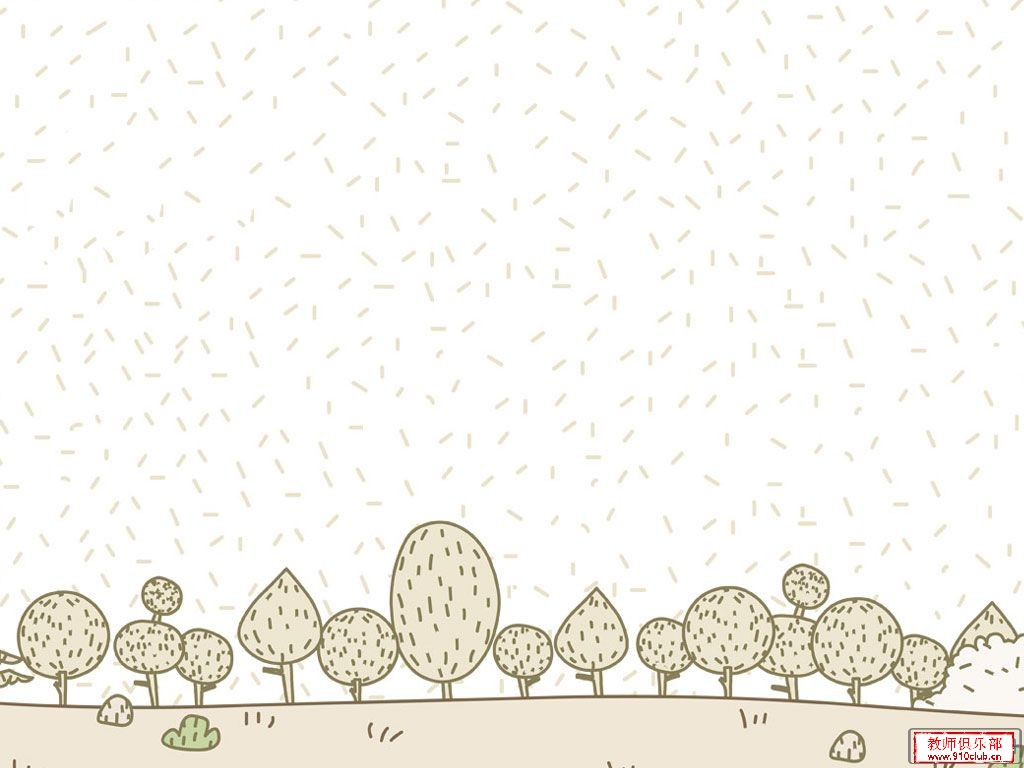 研究流程圖
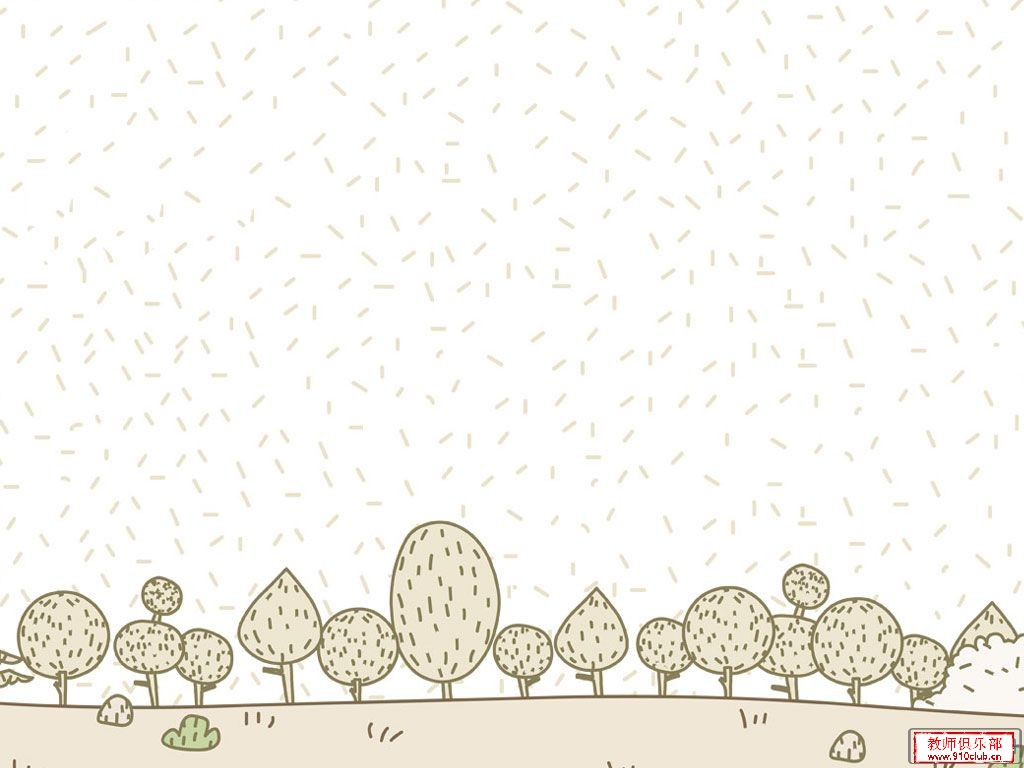 貳●正文
石二鍋起源:
成立於2009年，走平價路線，石二鍋再不斷的創新及改良後，如今在餐飲業中逐漸地脫穎而出，目前在台灣已有49家據點。
SWOT分析
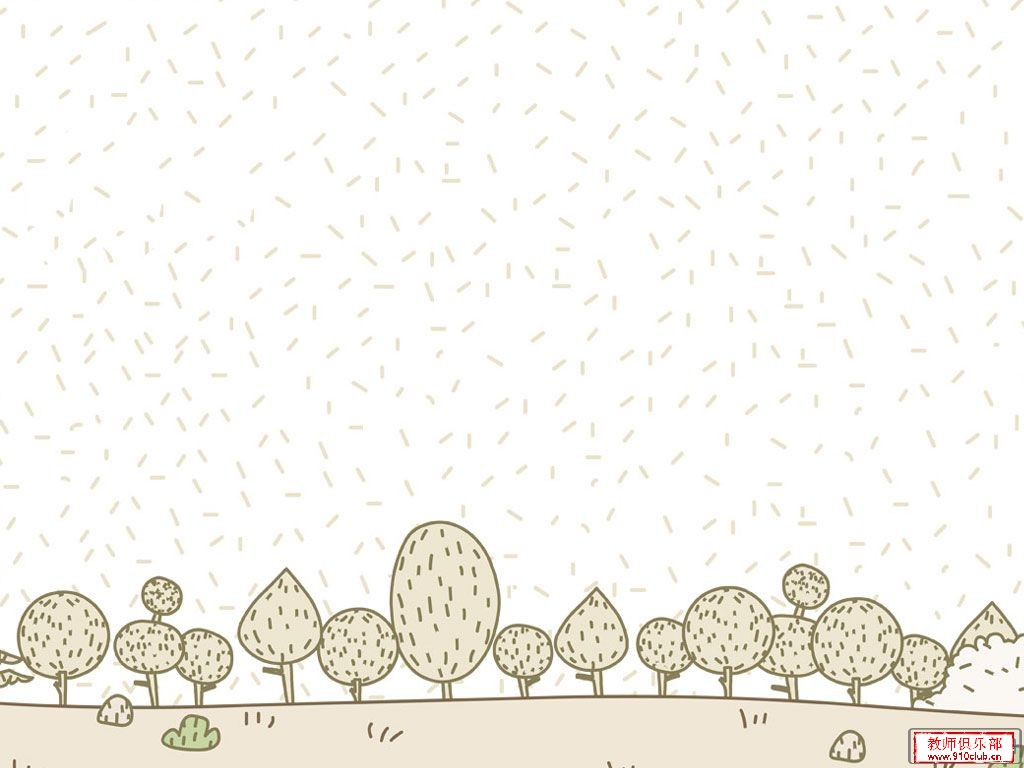 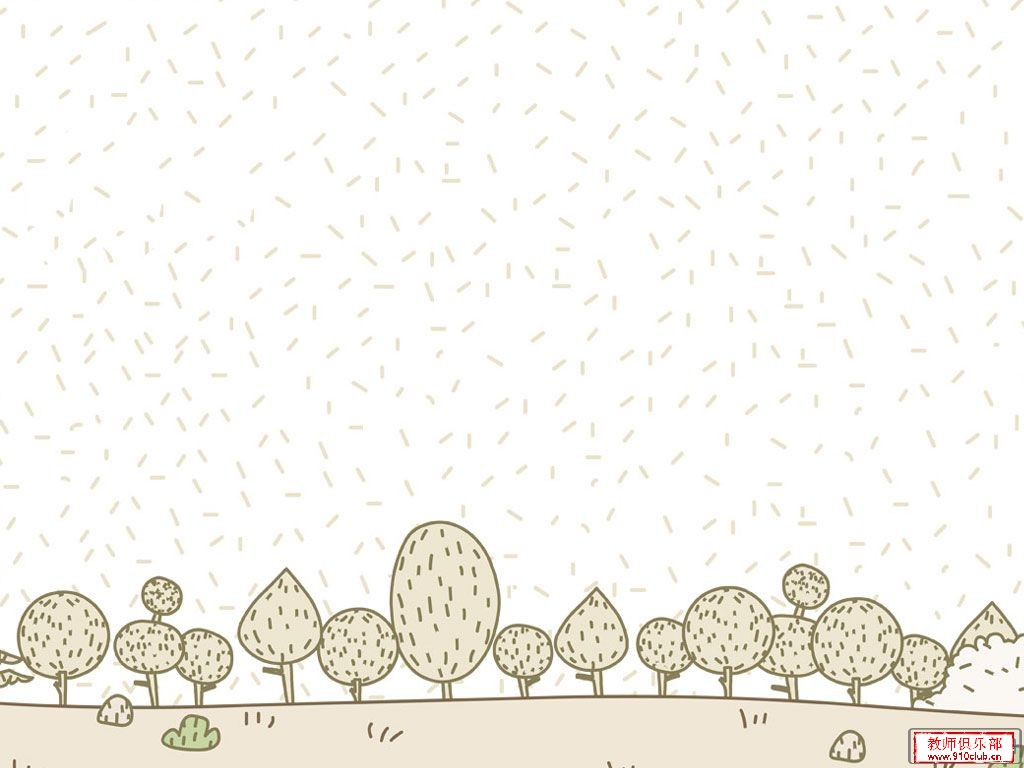 行銷4P分析
(一)產品策略:石二鍋主要的餐點為個人小火鍋，分為石頭火鍋和涮涮鍋。
 
(二)價格策略:在價格策略皆均一價，這是為了讓客人事先知道價位。
 
(三)促銷策略:2014/10/01~2015/01/31憑用餐發票，填完線上問卷，可參加抽獎。
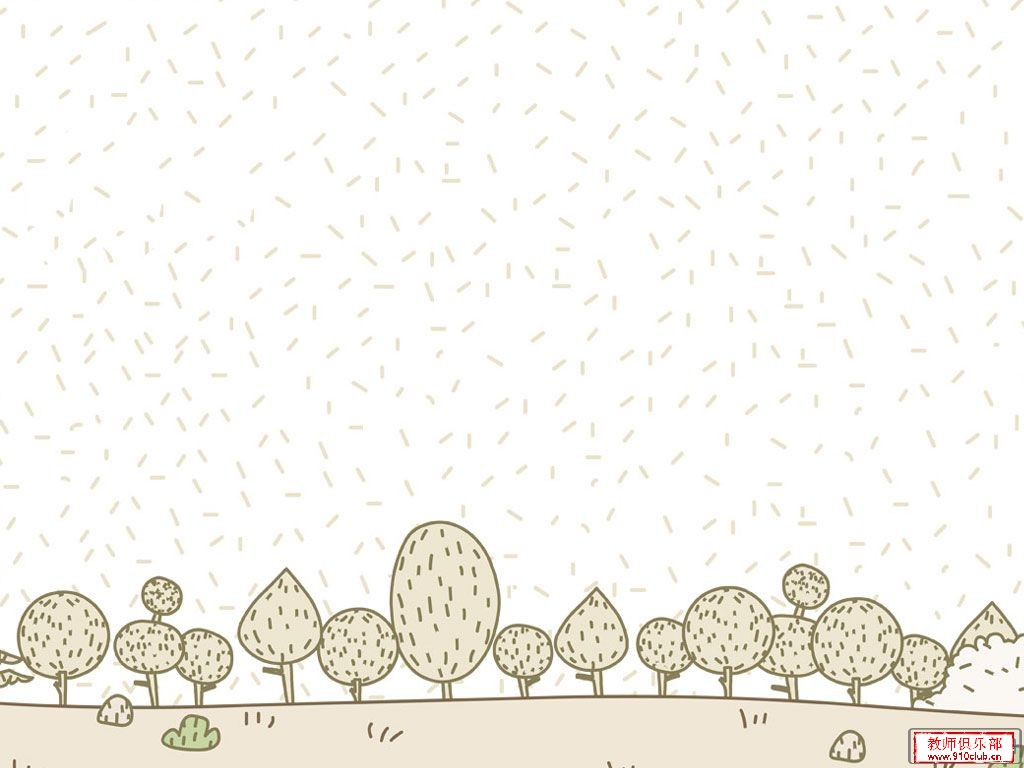 (四)通路策略
目前石二鍋在全台設有49家店，北北基共有17家、桃竹苗共有5家、中彰投共有14家、雲嘉南共有4家、高屏共有9家。
 
問卷調查內容
我們在三多店附近的捷運站發放100份問卷，共回收100份有效問卷。
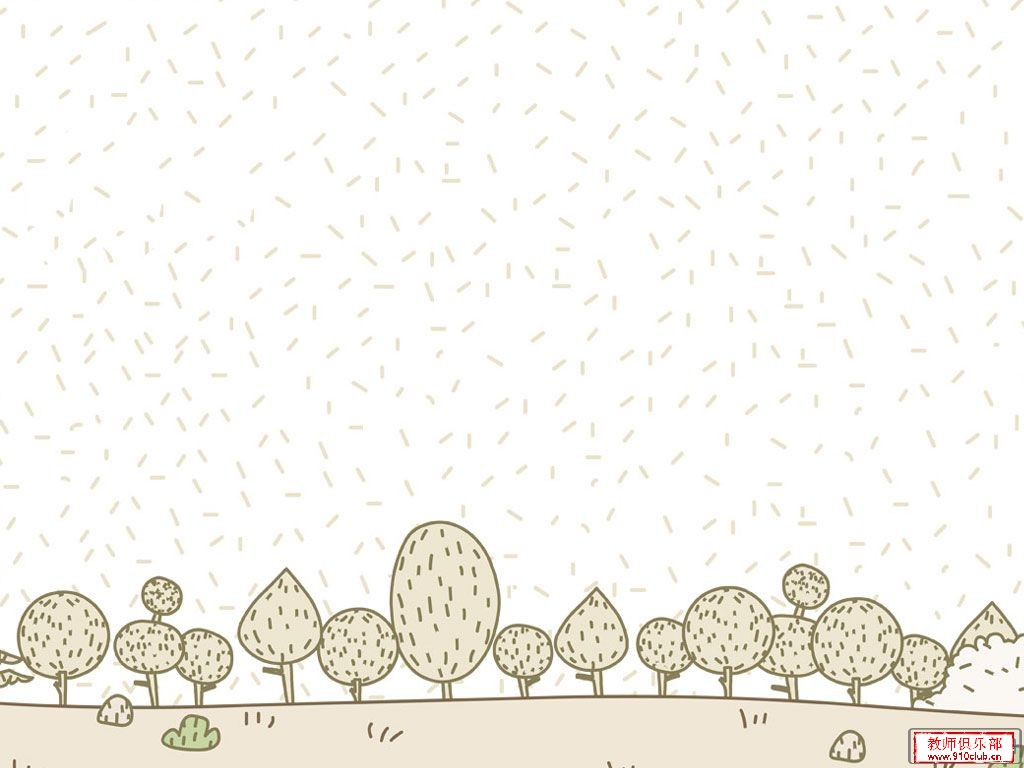 (一)基本資料
15│20
21│30
31│40
男 女
上班族
是 否
學生
其他
41↑
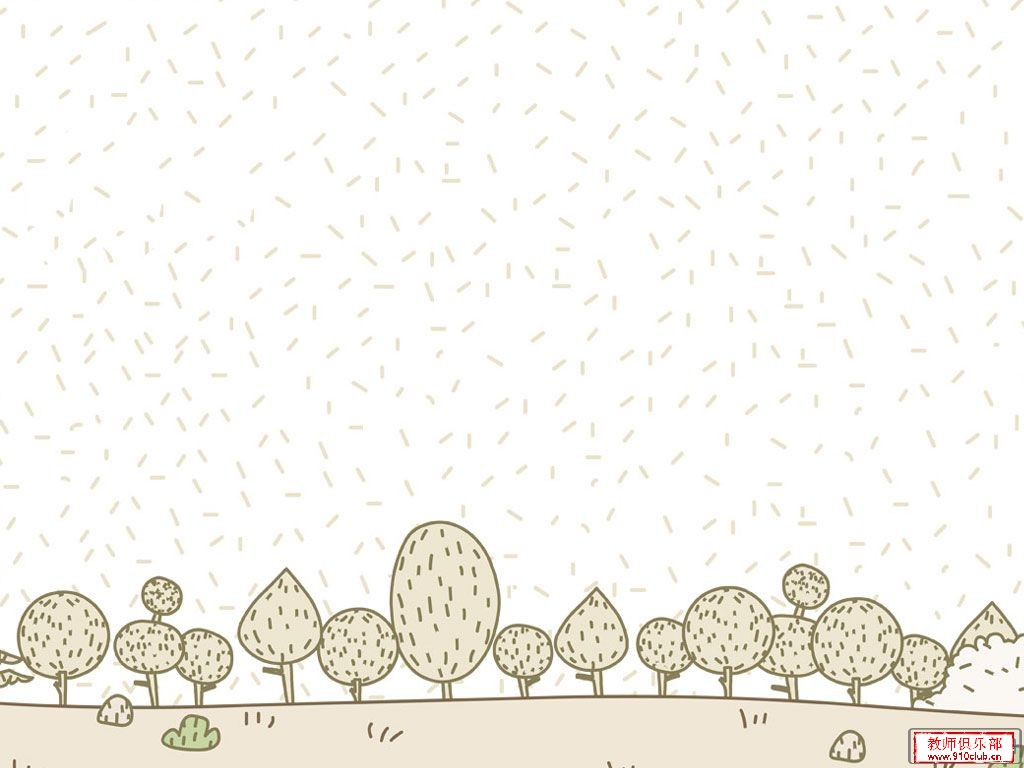 報章雜誌
是 否
1
路過
其他
朋友
家人
網路
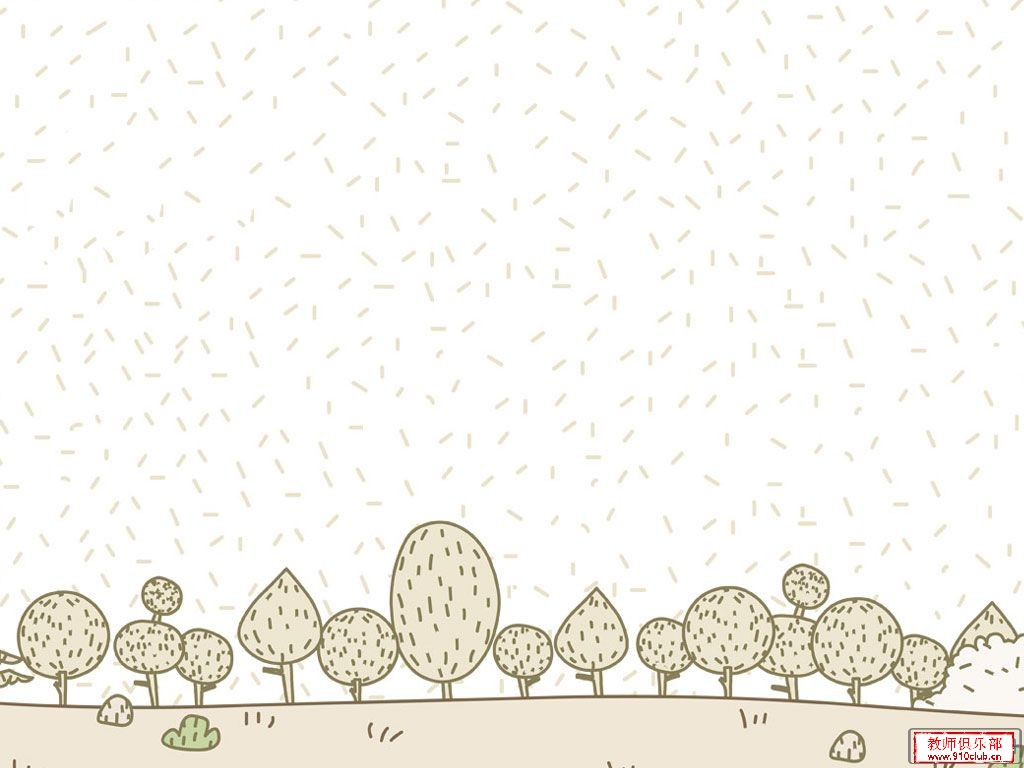 (三)消費滿意度
參●結論
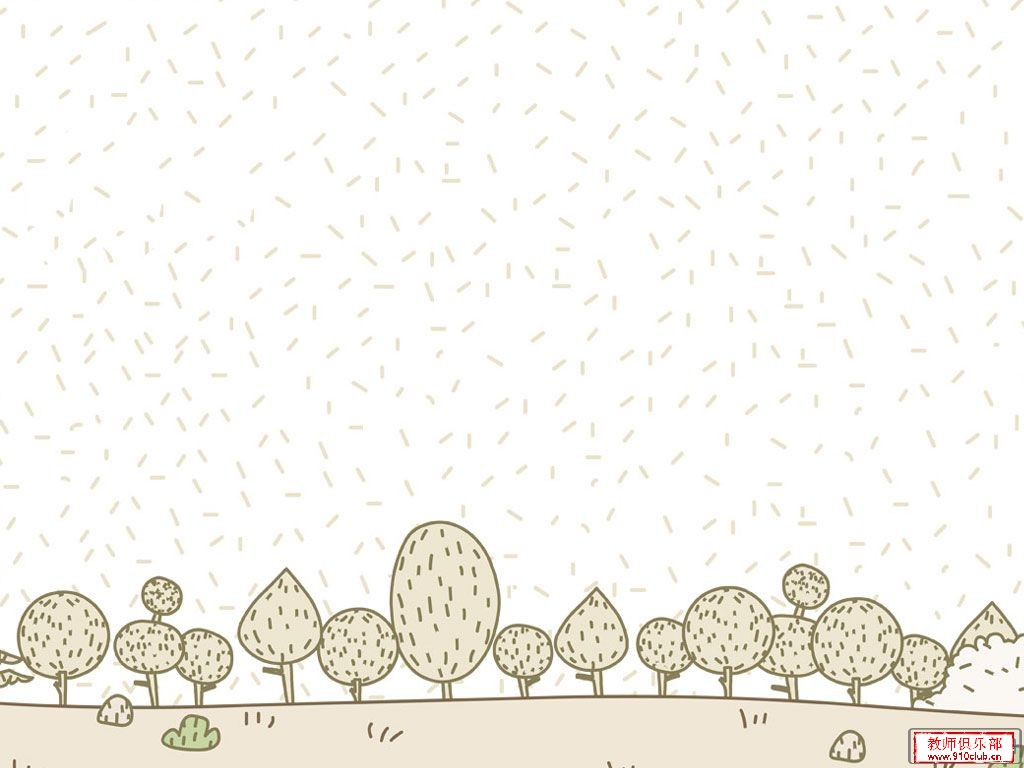 一、結論:石二鍋以平價進入市場，店內環境以開立式廚房讓消費者清楚知道廚房裡所有的一舉一動，在面對近來的食安風暴讓消費者可以吃得安心。
 
二、建議: 1.希望能開放電話訂位。
          2.希望能設立停車場。